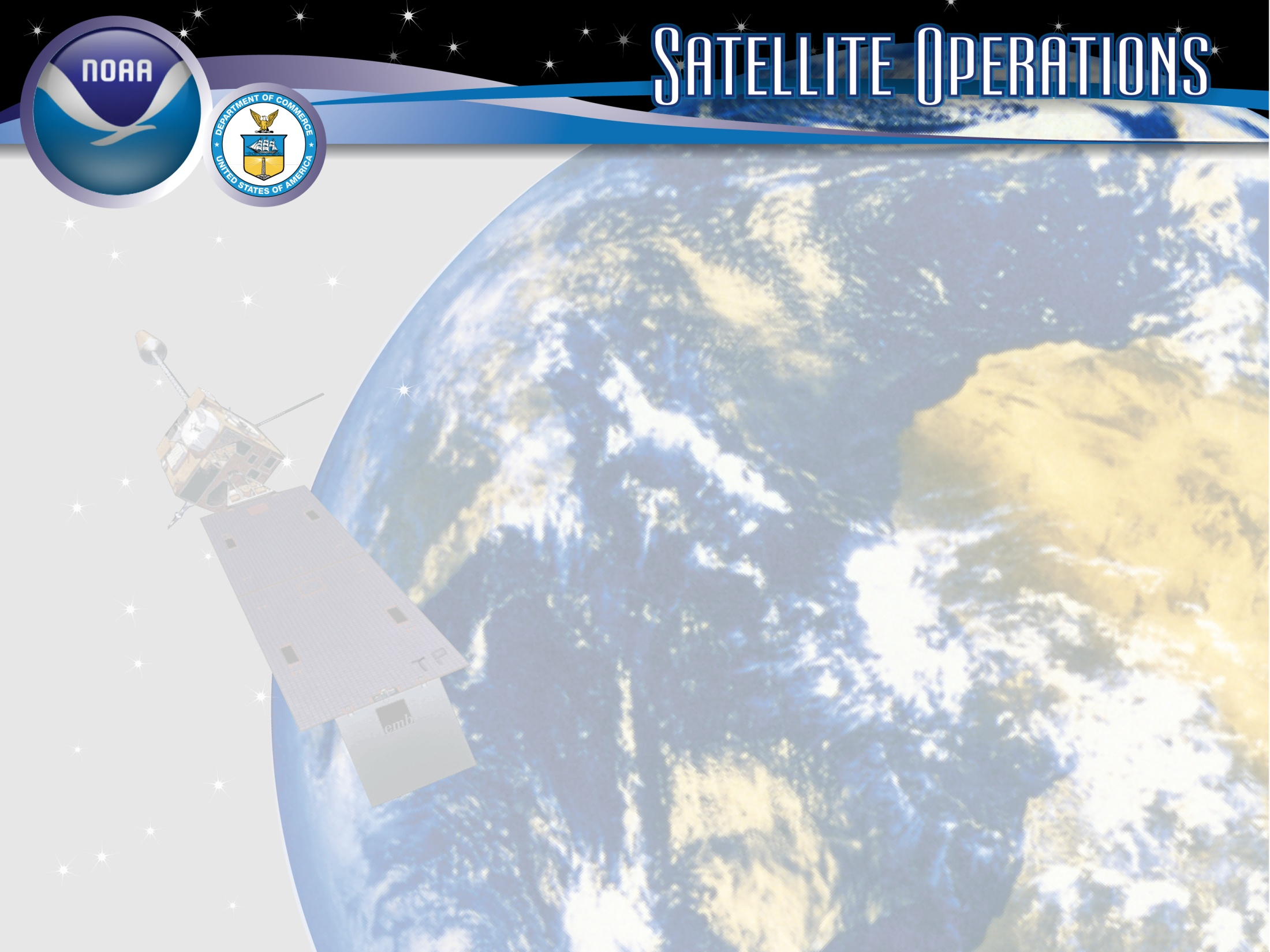 Status of NOAA Satellite Operations & McIDAS at ESPC
Wednesday, May  21, 2025
Clay Davenport
ERT, Inc.
[Speaker Notes: Images
Satellite Image - GOES-13/14/15 (GOES-N/O/P)
Derived and Interpretive Products Image - Infrared Imagery with overlay of Heavy Precipitation (Rain & Snow) Interpretive Analysis from SAB (Satellite Analysis Branch)
Antennas at OSPO Wallops CDA (Command and Data Acquisition Station), symbolic of Direct Broadcast Services.  

Title Slide Background and Banner were designed by TeddyPavlis@gmail.com]
Introduction (Jason, Joe, Josh)
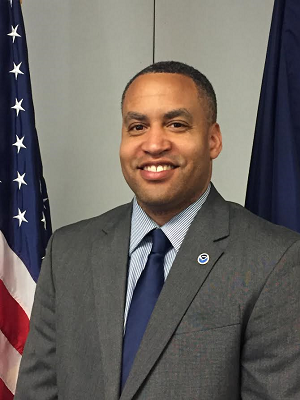 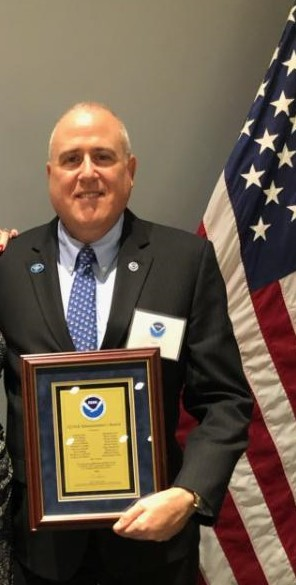 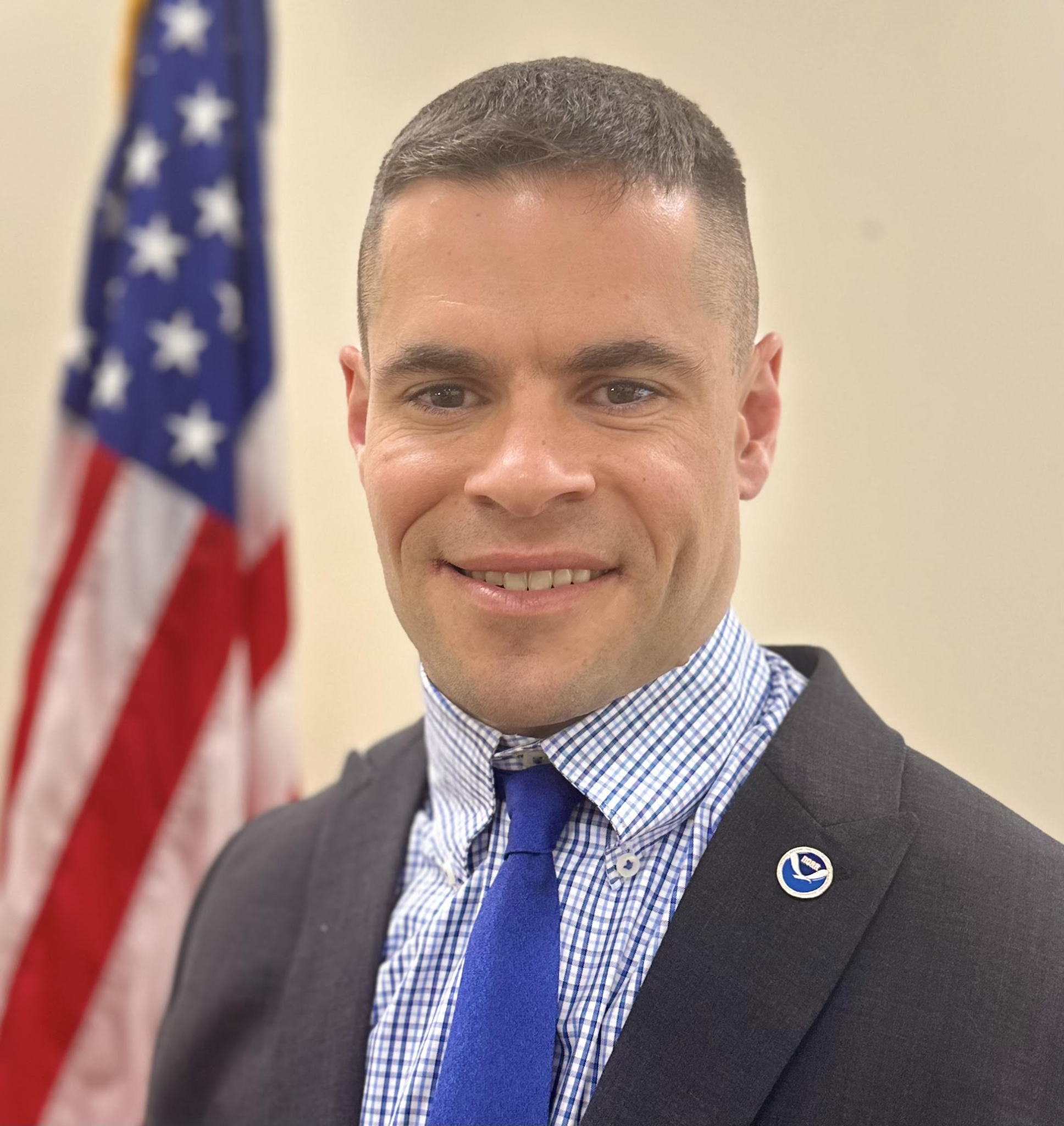 Josh Jankot
User Engagement Lead
Work: (301) 683-3242
Josh.Jankot@noaa.gov
Jason Taylor
Work: (301) 683-3248
Work Cell: (301) 467-6775
Jason.Taylor@noaa.gov
SPB Branch Deputy
Joseph Fiore
Phone: (703) 328-0746 
Joseph.Fiore@noaa.gov
Enterprise User Services Coordinator
SPSD.Userservices@noaa.gov
Introduction (Steve, Jessica)
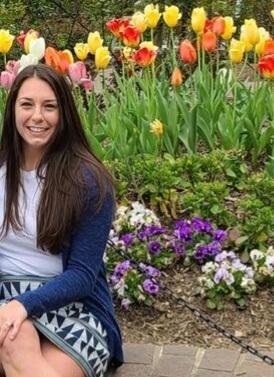 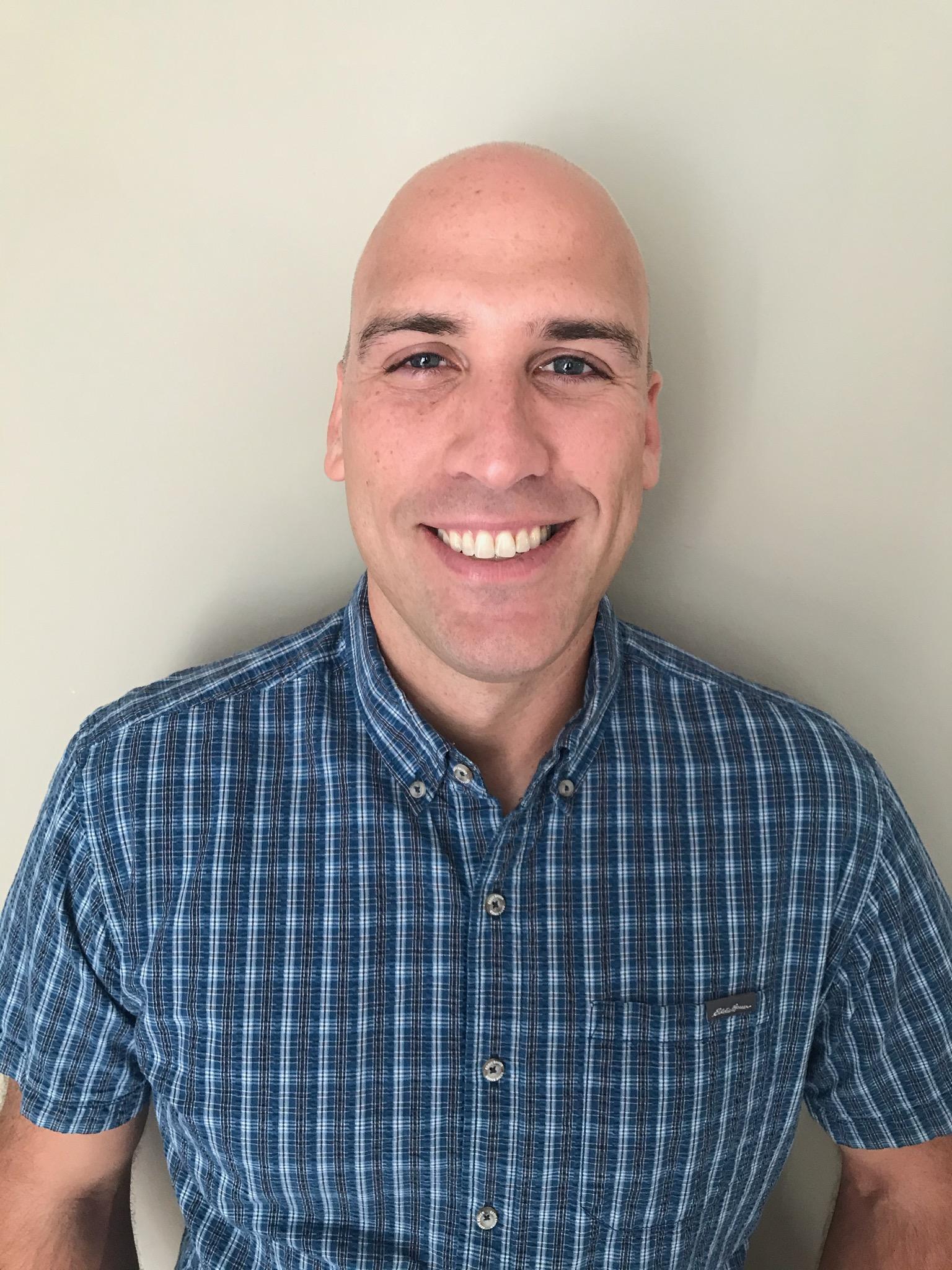 Steve Superczynski
GOES-R User Services Coordinator
Work: (301) 683-0611
Stephen.Superczynski@noaa.gov
Jessica Shallcross
International User Service Coordinator
Phone: (724) 549-1921 
jessica.levine@noaa.gov
International User Services Coordinator
SPSD.Userservices@noaa.gov
Meeting Agenda
Introduction 
Part 1: Satellite Status/Product Updates 
Part 2: McIDAS Updates
GOES-R Update
6-5
GOES-18 and GOES-19 Status
GOES-18
GOES-18 is Operational GOES-West satellite as of January 4, 2023

GOES-19
GOES-19 is Operational GOES-East satellite as of April 7, 2025
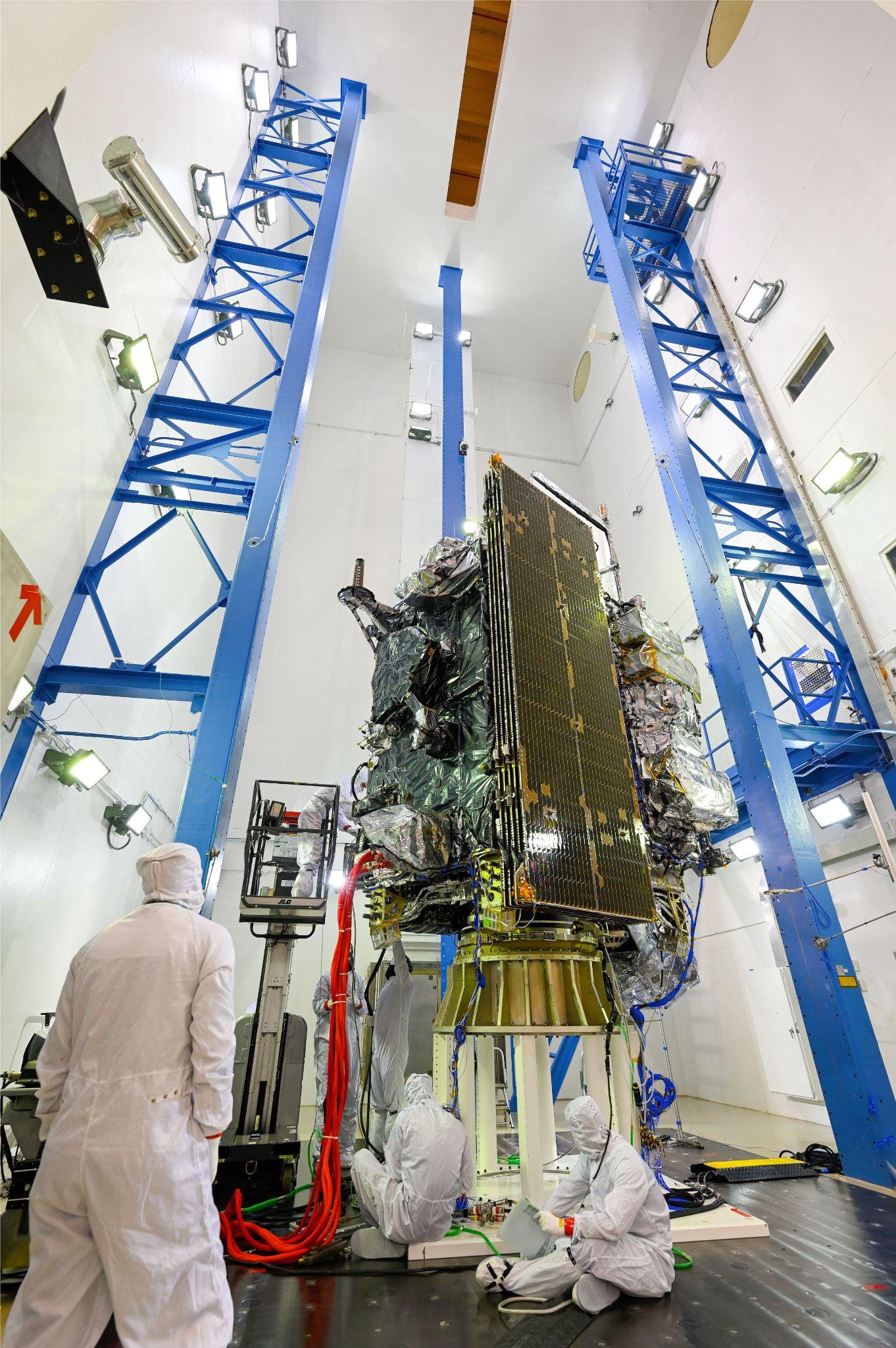 GOES-U acoustics testing at Lockheed Martin Space facility in Littleton, CO
6
GOES Constellation
Storage
GOES-14
108.4° West
GOES-East
GOES-19
75.2° West
GOES-West
GOES-18
137.0° West
Storage
GOES-17
104.4° West
Storage
GOES-16
95.8° West
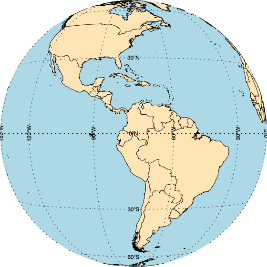 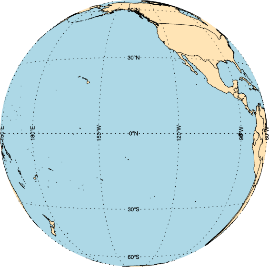 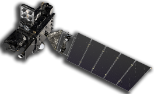 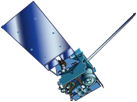 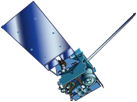 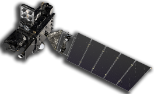 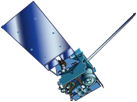 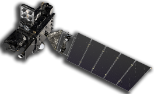 GOES-14 will be transferred to U.S. Space Force and will move to Australia this summer
GOES-15 has been transferred to U.S. Space Force and is located over the Indian Ocean (61.6° E)
GOES-16 & GOES-17 are now in Storage/Standby, and are ready to provide backup capabilities in the effect of a GOES-East or GOES-West anomaly
M. Seybold, D. Pogorzala
GOES Status
https://www.ospo.noaa.gov/operations/goes/status.html
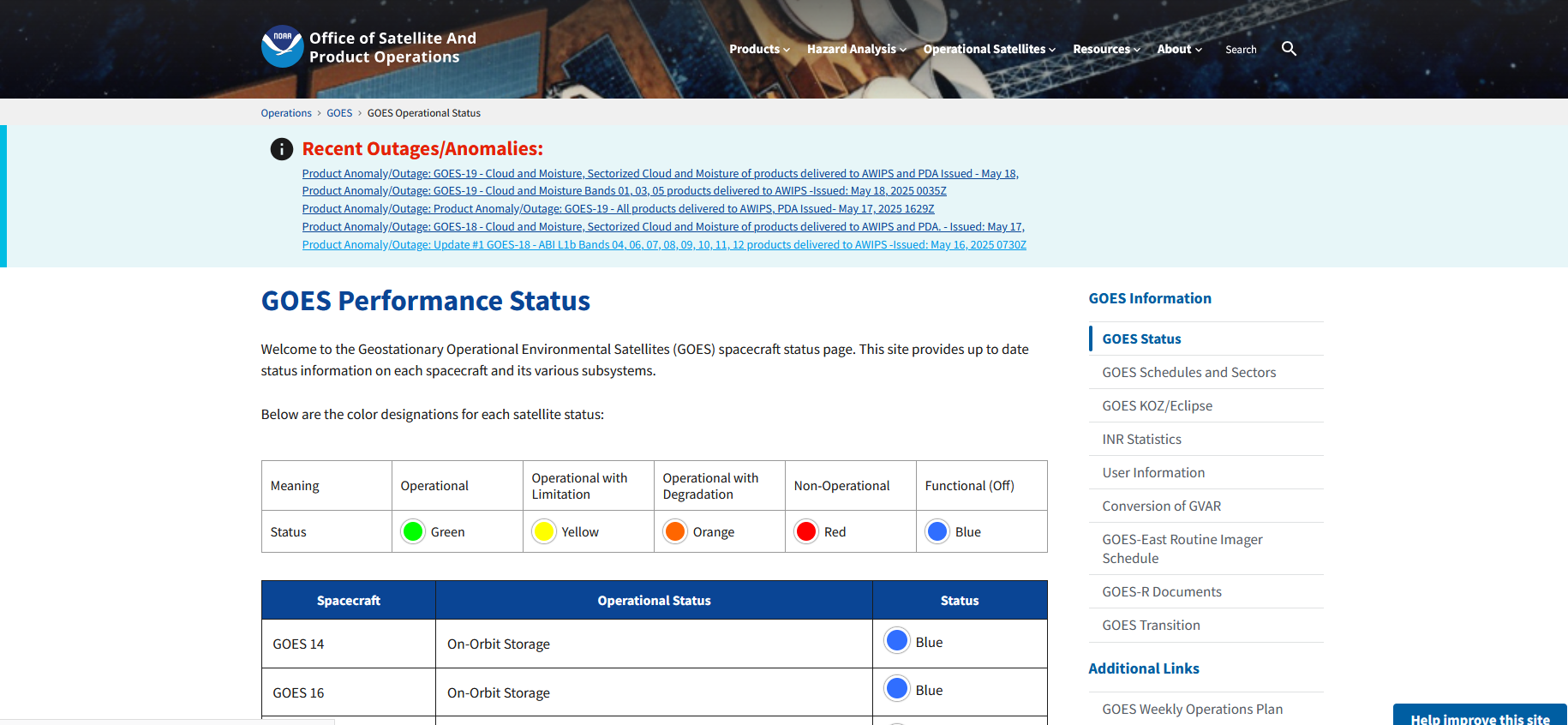 GOES Status
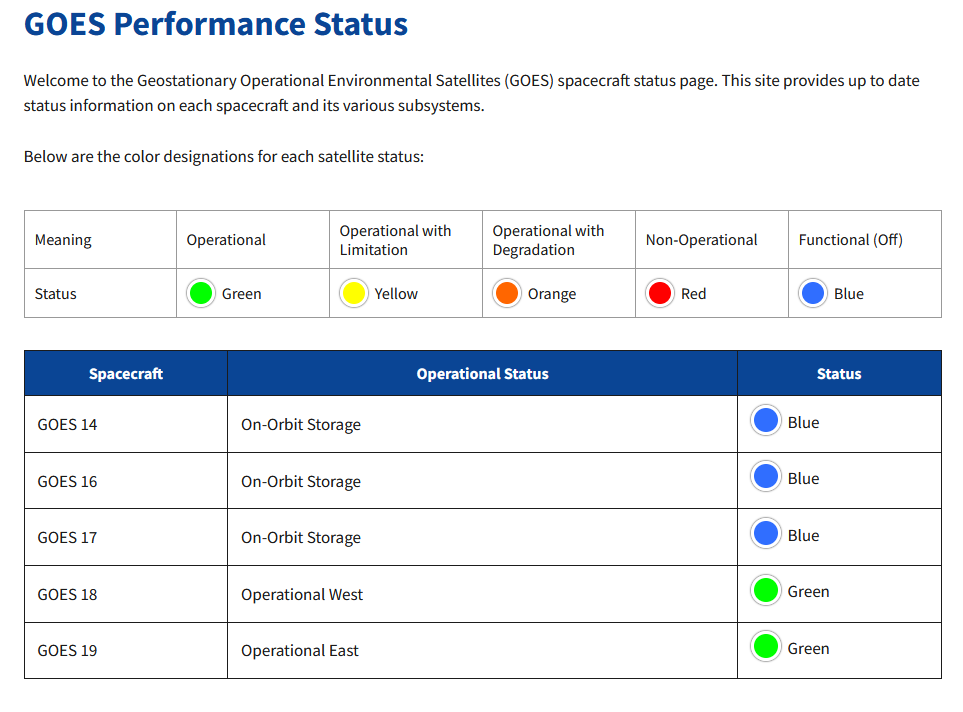 GOES-18 Status
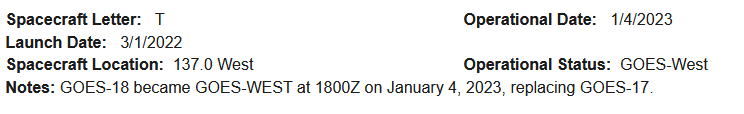 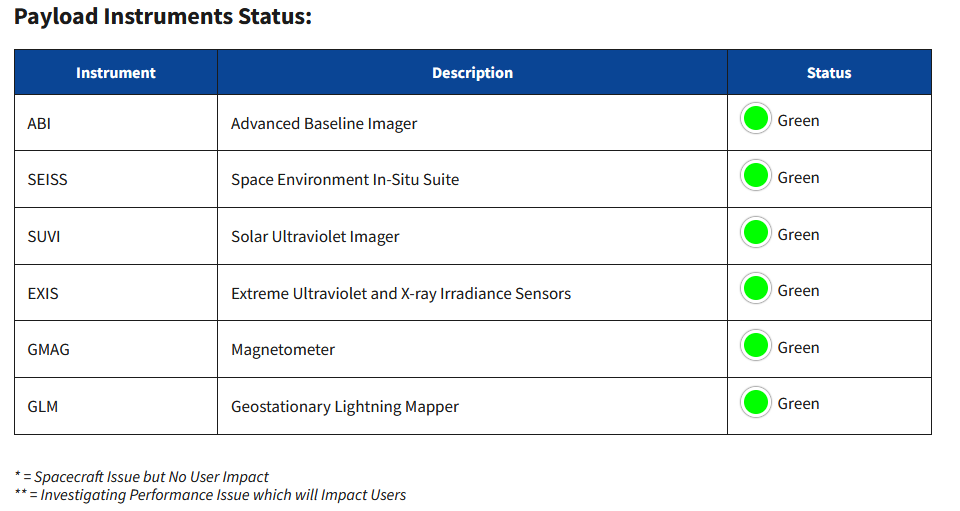 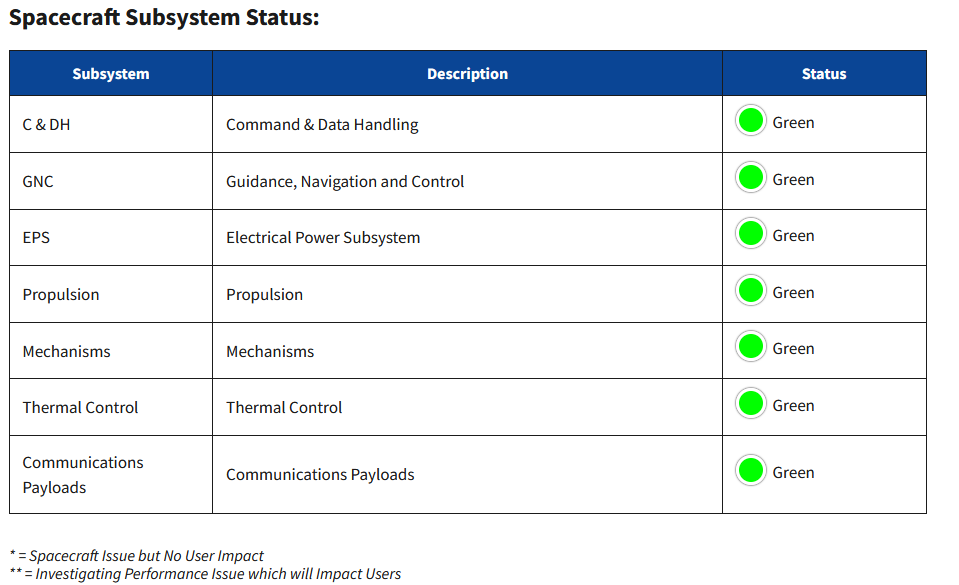 GOES-19 Status
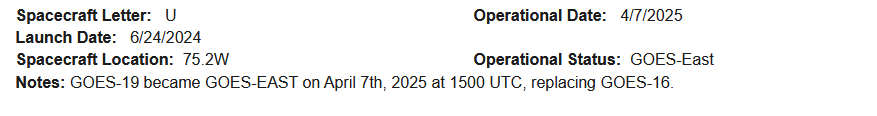 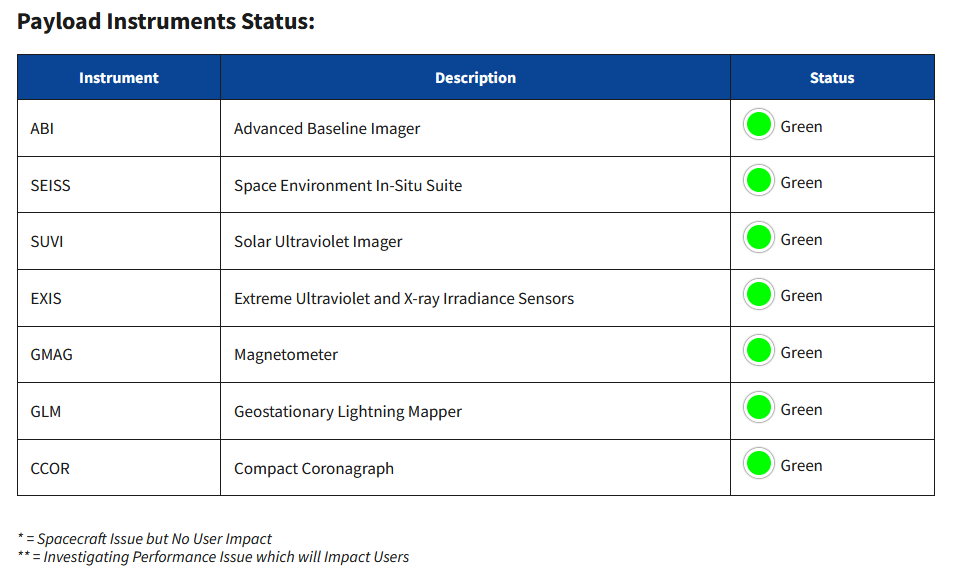 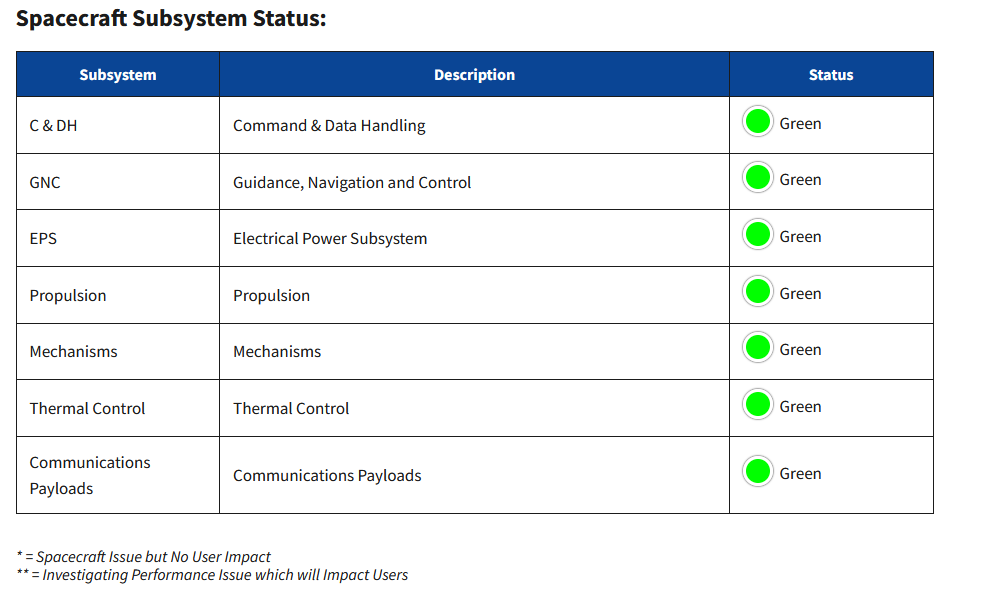 GOES-16 and -17 Status
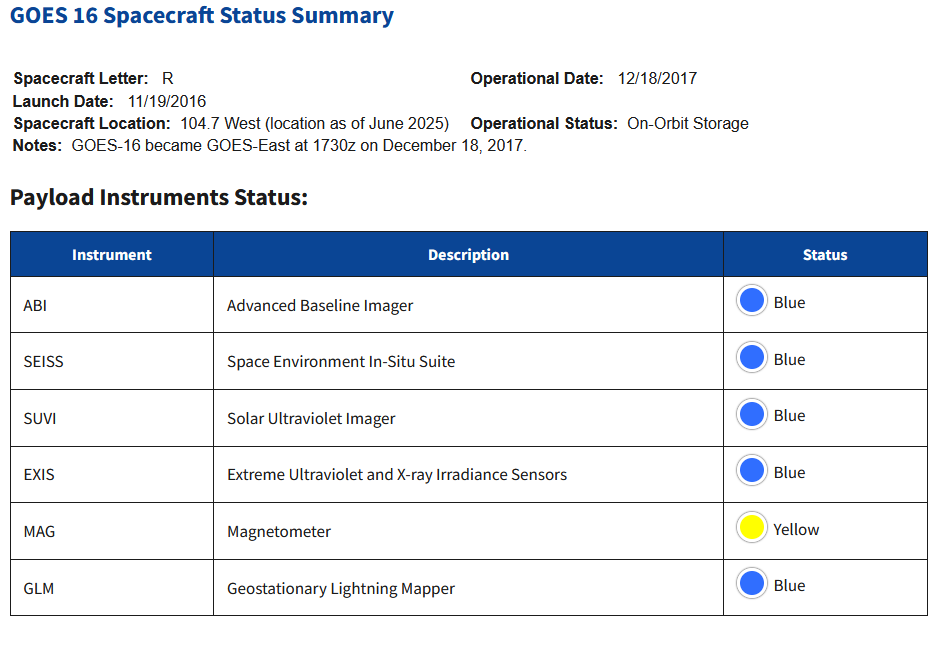 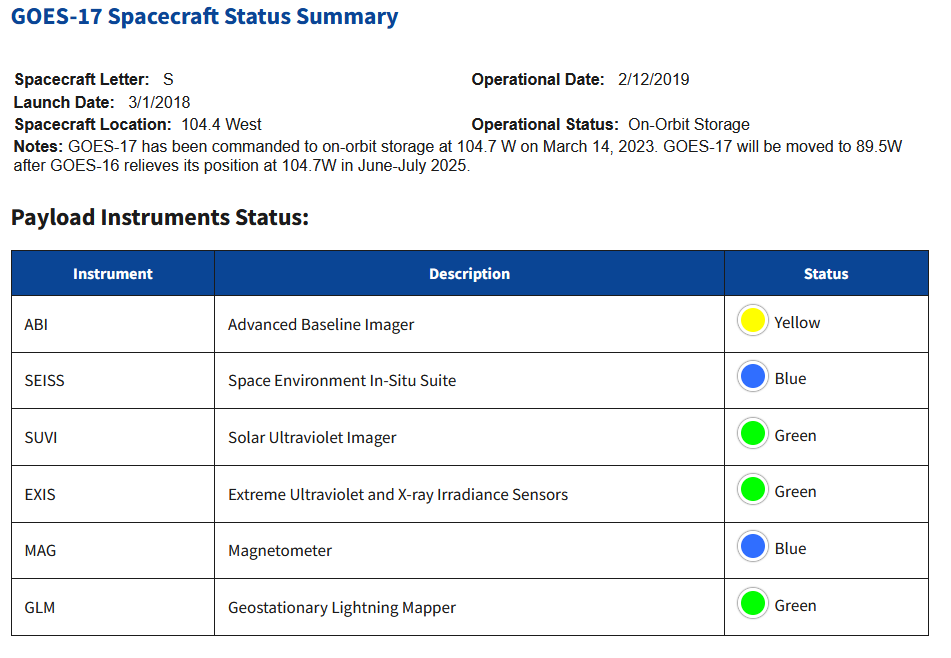 Public Access to GOES Data in AWS
https://registry.opendata.aws/noaa-goes/
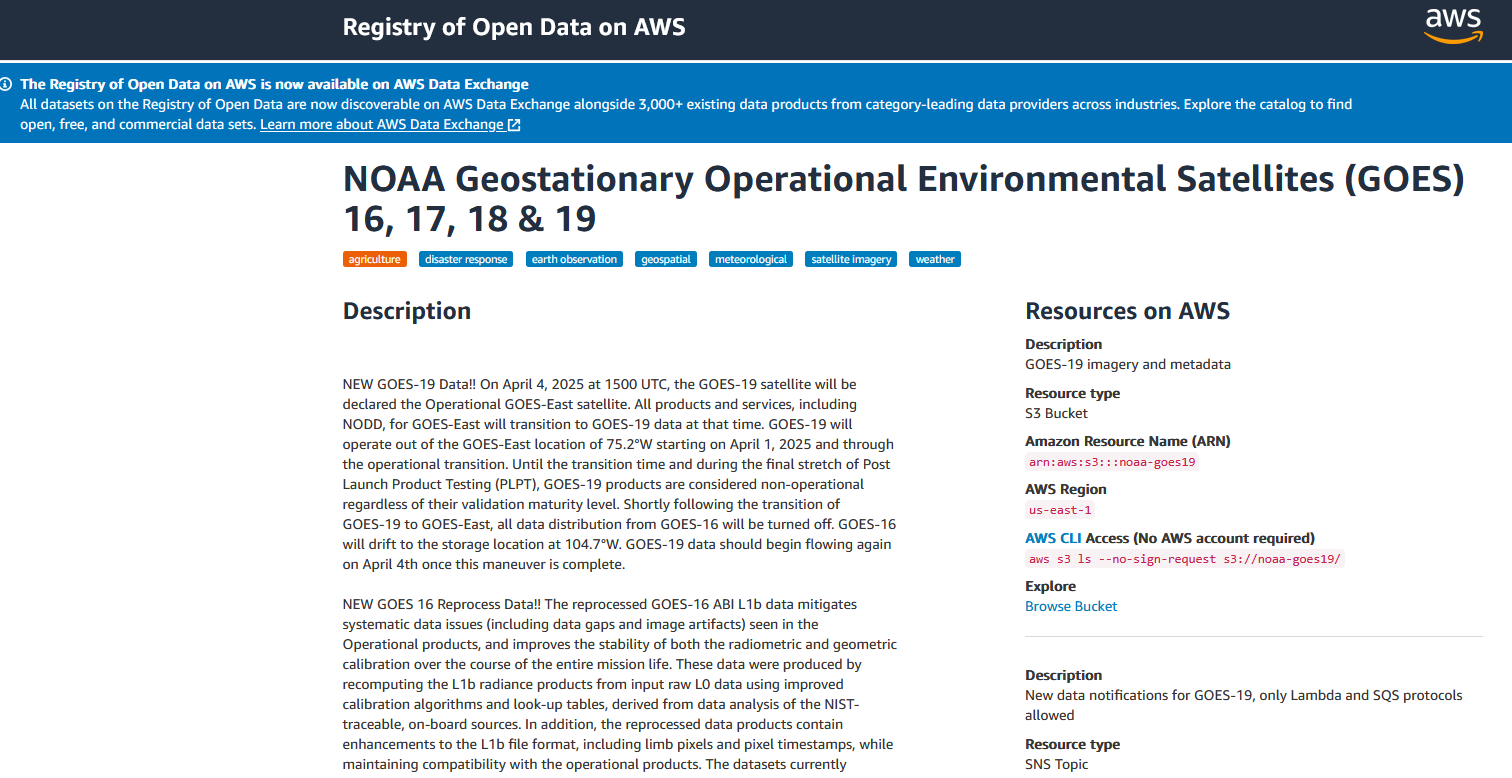 NOAA-15, NOAA-18, NOAA-19 (POES)
Operational Status
NOAA-15, NOAA-18, NOAA-19 (POES) Status
https://www.ospo.noaa.gov/operations/poes/status.html
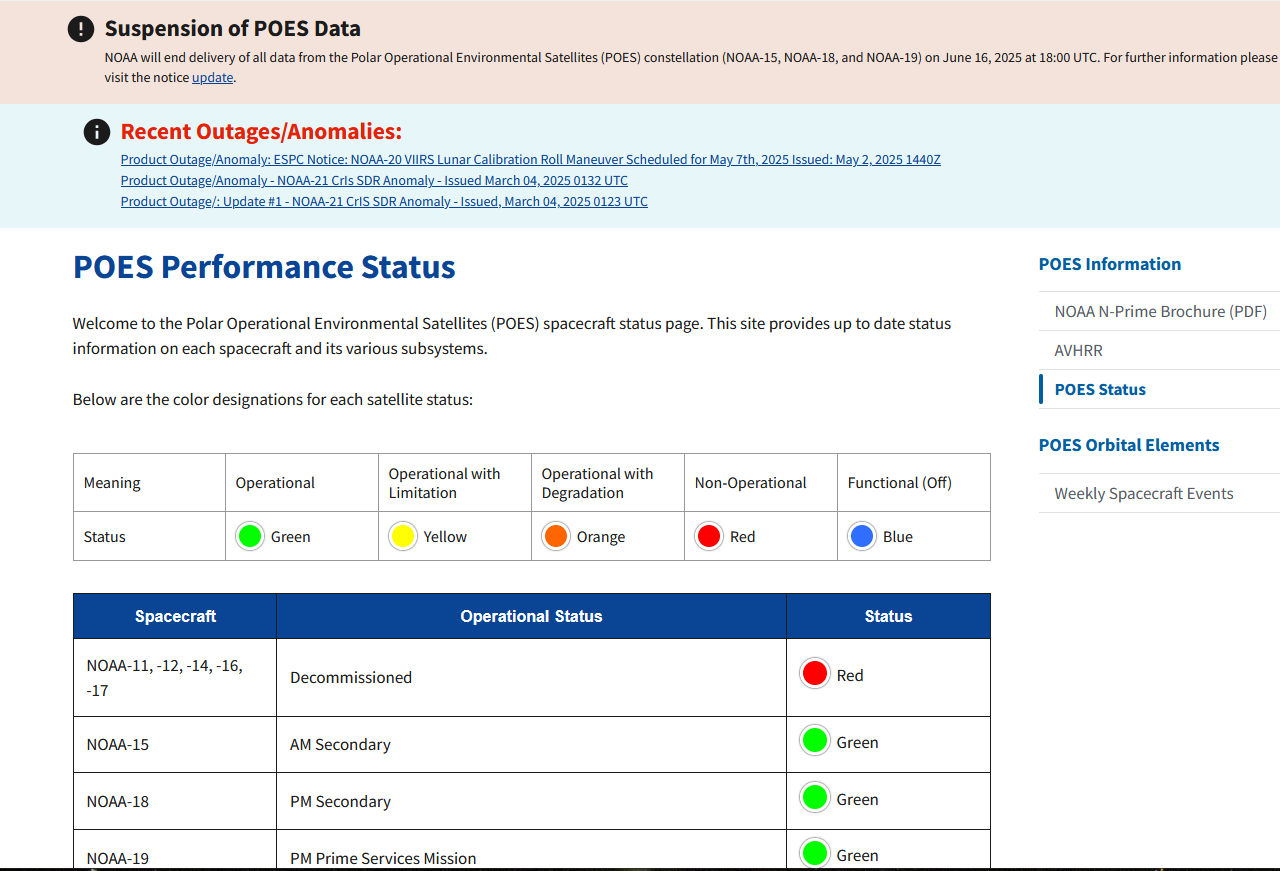 Suspension of POES Data

NOAA will end delivery of all data from the Polar Operational Environmental Satellites (POES) constellation (NOAA-15, NOAA-18, and NOAA-19) on June 16, 2025 at 18:00 UTC. For further information please visit the notice update.
Update #2: This is the 30 day reminder for Suspension of POES data to Users after June 16, 2025.
Update #1: Correction to subject line. Issued date is April 25, 2025
Topic:  Suspension of POES data to Users after June 16, 2025
Date/Time Issued: May 16, 2025 1430 UTC
Product(s) or Data Impacted:  All POES data products
Date/Time of Initial Impact: June 16, 2025 18:00 UTC
Date/Time of Expected End: NA
Length of Outage:  See Details.

Details/Specifics of Change:  NOAA will end delivery of all data from the POES constellation (NOAA-15, NOAA-18, and NOAA-19) on June 16, 2025 at 18:00 UTC.  
AMSU-A1/A2/B - data will no longer be available after Jun 16, 2025 after 1800 UTC
APT/LRPT - service will be left enabled, but do not use this service for operational use
HRPT - service will be left enabled for diagnostic flight use only (no operational use)
AVHRR -   data will no longer be available after Jun 16, 2025 after 1800 UTC
DCS/ADCS (Argos) - service will be left enabled as best effort only
HIRS - data will no longer be available after Jun 16, 2025 after 1800 UTC
SARR (SARSAT) -  service will be left enabled as best effort only
SEM - data will no longer be available after Jun 16, 2025 after 1800 UTC
MHS - data will no longer be available after Jun 16, 2025 after 1800 UTC
SBUV - data will no longer be available after Jun 16, 2025 after 1800 UTC
In the interim, all users should make plans to discontinue use of POES data from NOAA-15, NOAA-18 and NOAA-19 as these data and services will no longer be made available after Jun 16, 2025 1800 UTC. 
Further updates regarding POES will be provided as the June 16, 2025 date approaches.
SNPP, NOAA-20, NOAA-21
Operational Status
https://www.ospo.noaa.gov/operations/jpss/status.html
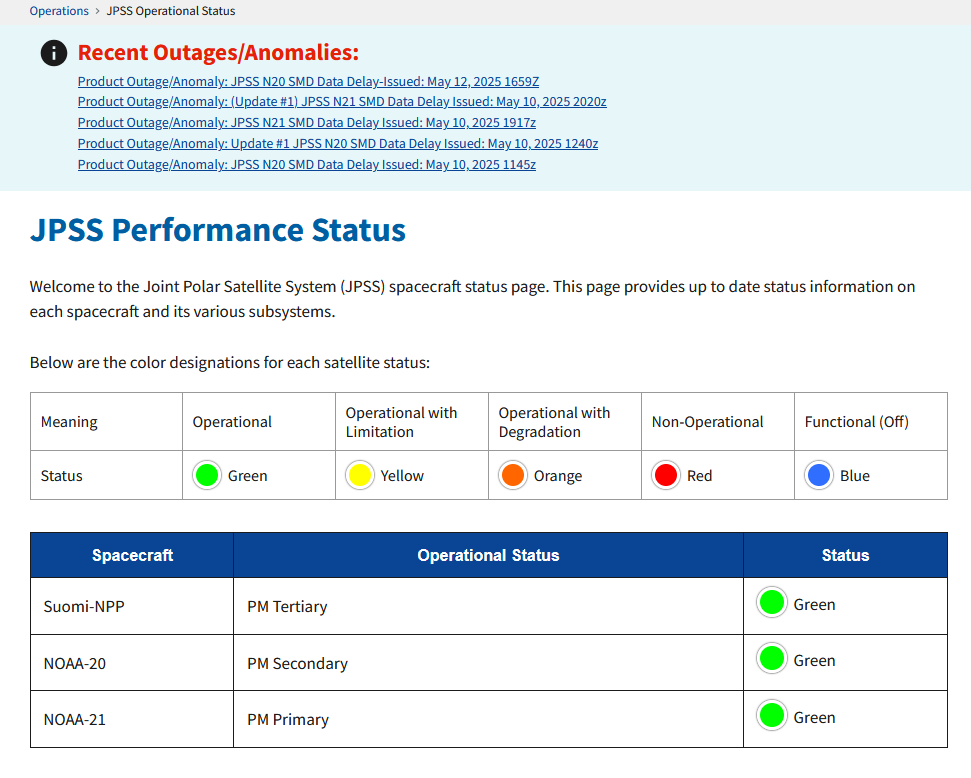 Overall Mission Status | S-NPP
Operational (or capable of)
Operational with limitations (or in standby)
Operational with degraded performance
Not functional
Functional but turned off
No status reported
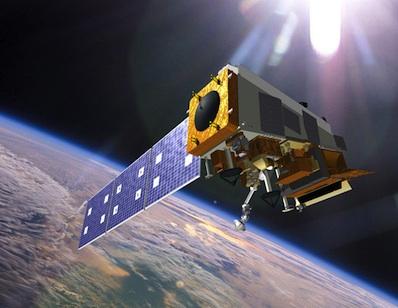 Overall Mission Status | NOAA-20
Operational (or capable of)
Operational with limitations (or in standby)
Operational with degraded performance
Not functional
Functional but turned off
No status reported
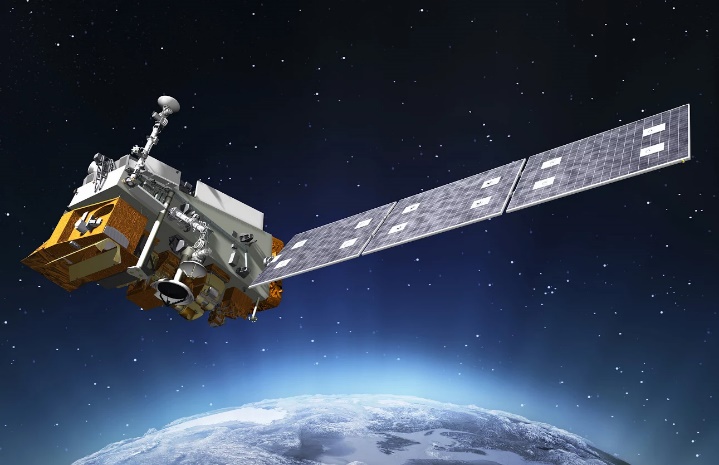 Overall Mission Status | NOAA-21
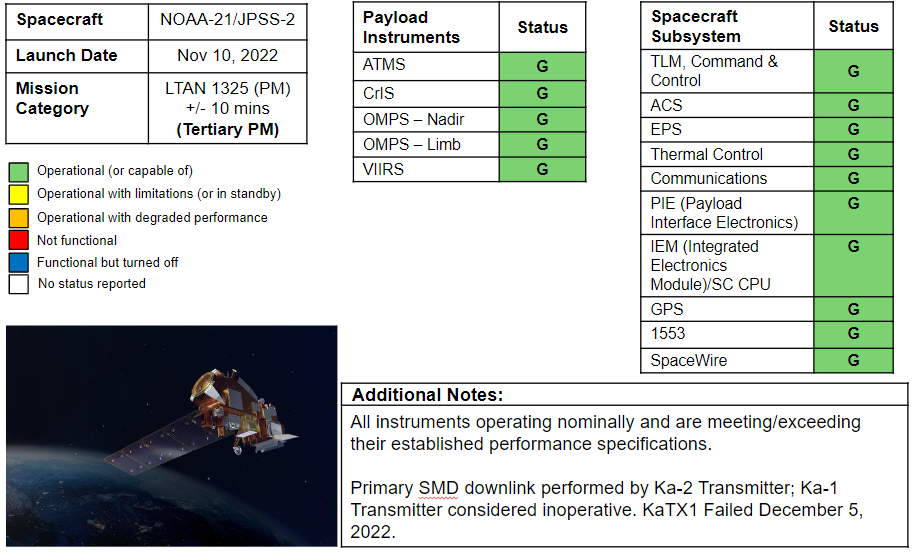 Public Access to JPSS Data in AWS
https://registry.opendata.aws/noaa-jpss/
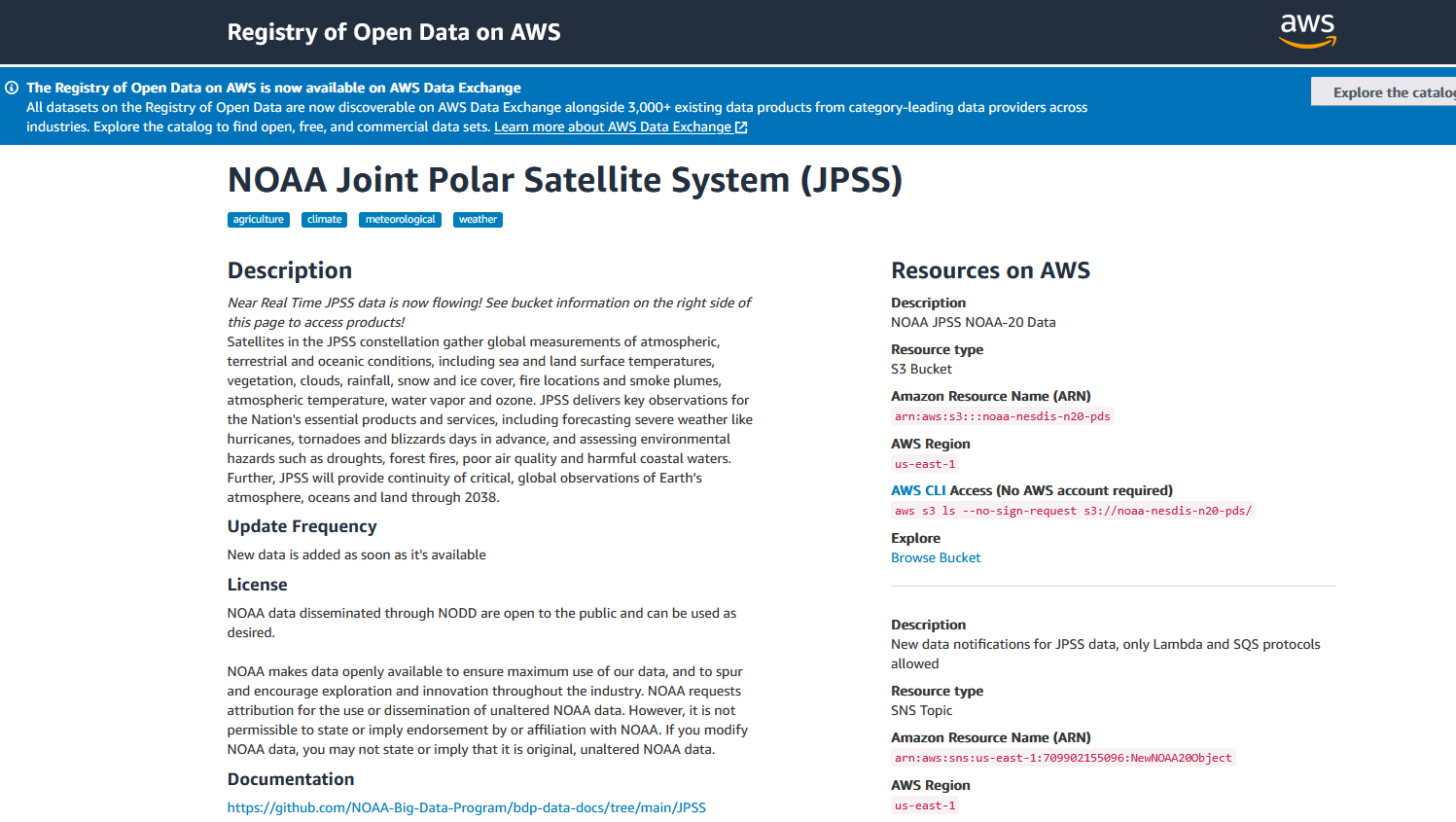 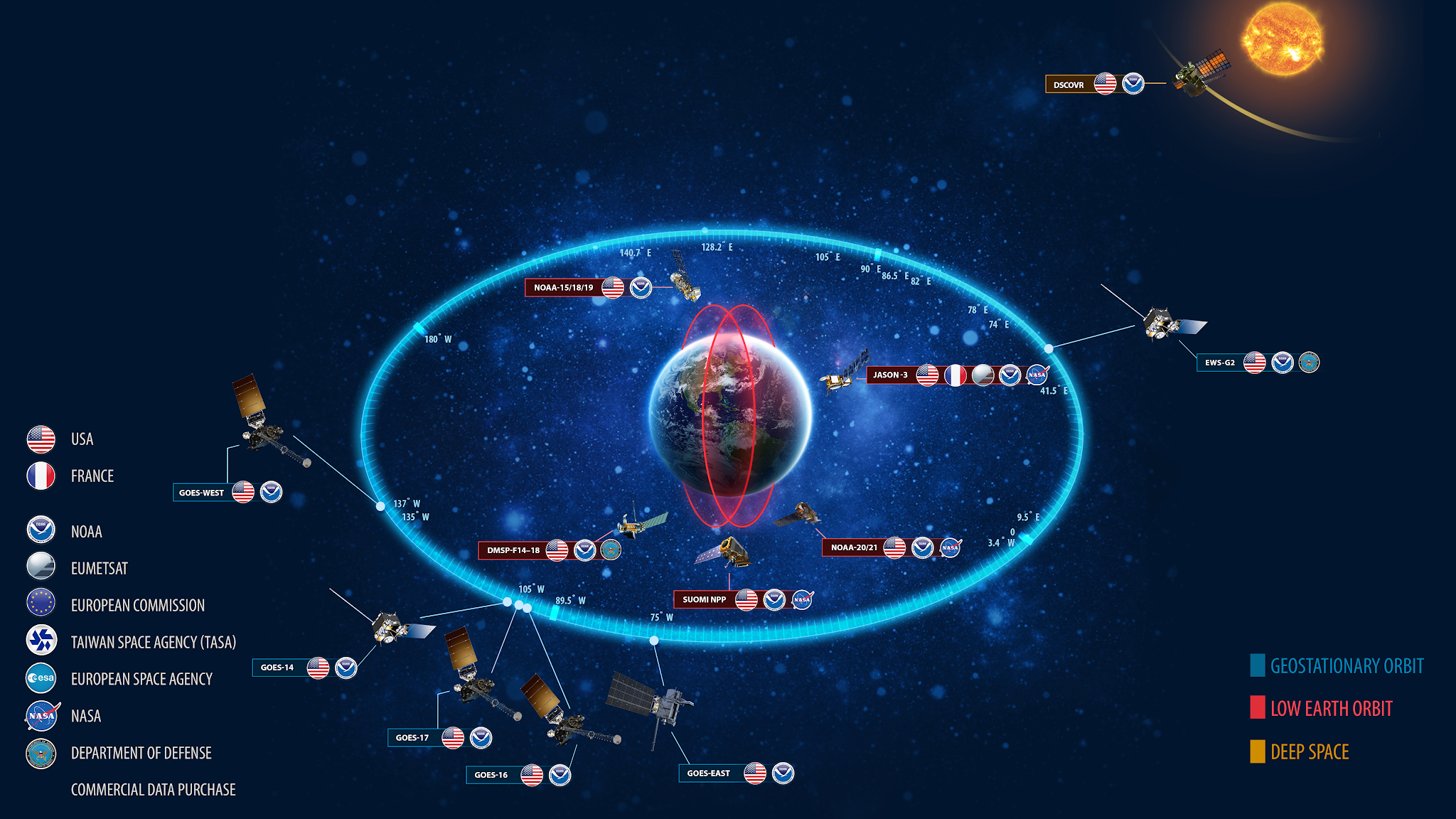 NOAA Observes the Earth
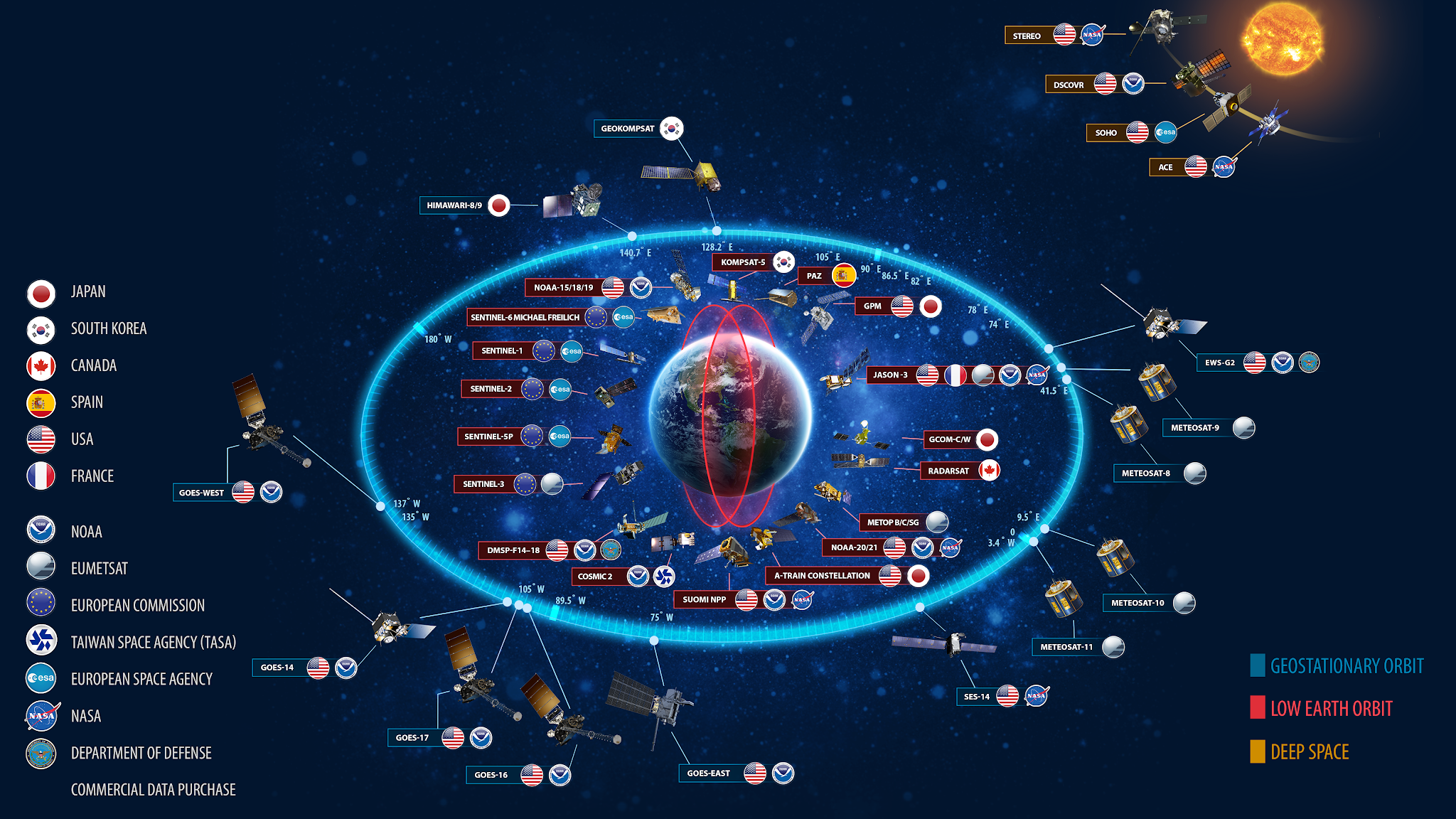 NOAA Partners to Observe the Earth
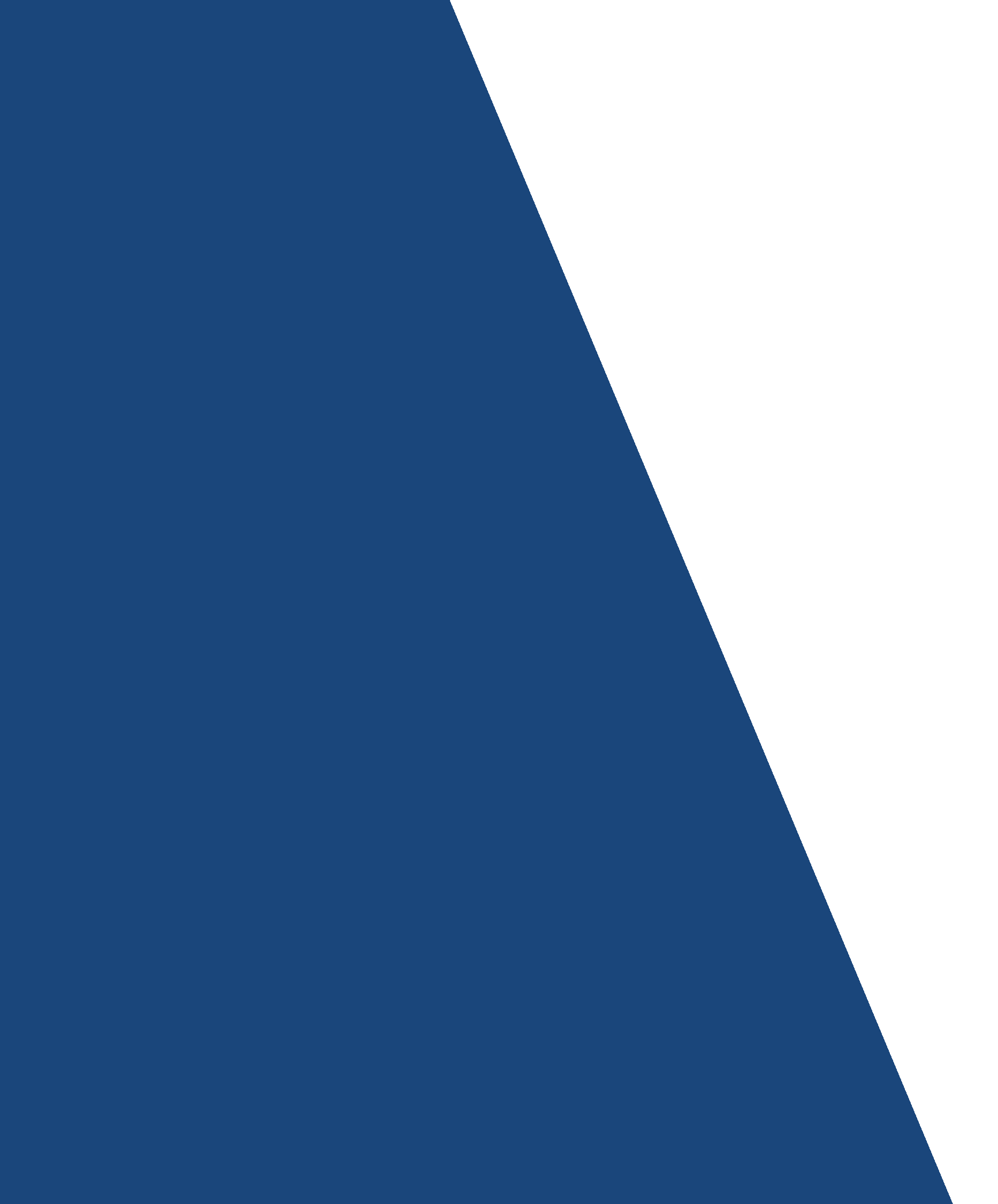 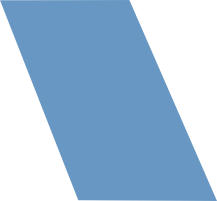 Himawari and Meteosat Satellite Program Updates
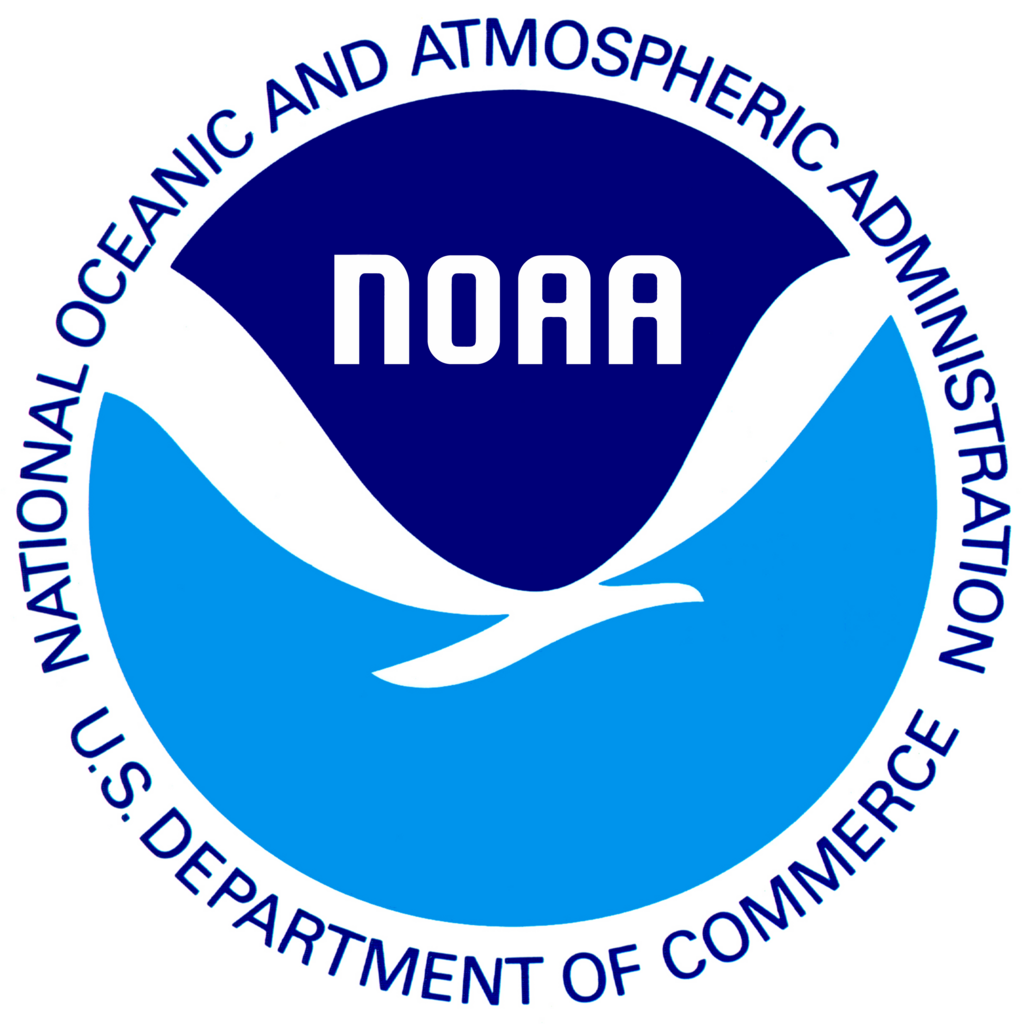 NOAA National Environmental Satellite, Data, and Information Service
Himawari-8/9/10 Constellation Plans
Himawari-9 is operational at 140.7E.
Himawari-8 was placed in standby mode on December 13, 2022. It remains at or near 140.7E.
Lingering Level-2 H-9 products are partially operational.
L2 Cloud and Wind products went operational in the NCCF on June 13, 2023 and are available for subscription in the PDA.

Work is progressing on Himawari-10 with the contractor selections completed and announced. It is still slated to launch in 2028 and take over operations from H-9 in 2029.
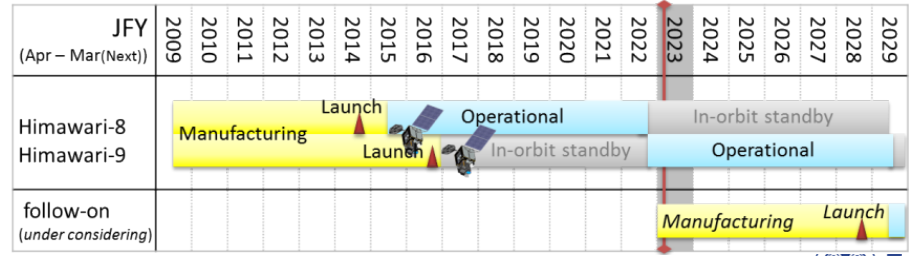 NOAA’s Himawari-8/9 Data Access Options
PDA (operational distribution and subscription)
H8 L1B data and H8 L2 products in netCDF and netCDF4 if an anomaly occurs with H-9
H9 L1B data and H9 L2 products* in netCDF and netCDF4 currently available
NOAA Open Data Dissemination - NODD (part of the Big Data Program, non-operational distribution, general public access)
H8 L1B data (HSD format) and H8 L2 (netCDF4 format) products until 12/13/22
https://noaa-himawari8.s3.amazonaws.com/index.html
H9 L1B data (HSD format) and H9 L2 (netCDF4 format) products starting 12/13/22
https://noaa-himawari9.s3.amazonaws.com/index.html 
GEODIST Servers
McIDAS Products
Imagery, Arctic Composite, GHE, TCFP, ADT, SST, GMGSI, eTRaP
Customized sectors (GIF files) supporting WFO Guam operations at OSPO web page
https://www.ospo.noaa.gov/products/imagery/himwari.html
NOAA’s Himawari-8/9 Operational Products: PDA and BDP Distribution
Himawari Scanning Sectors including Floating 2.5 min Target Area (Region 3)
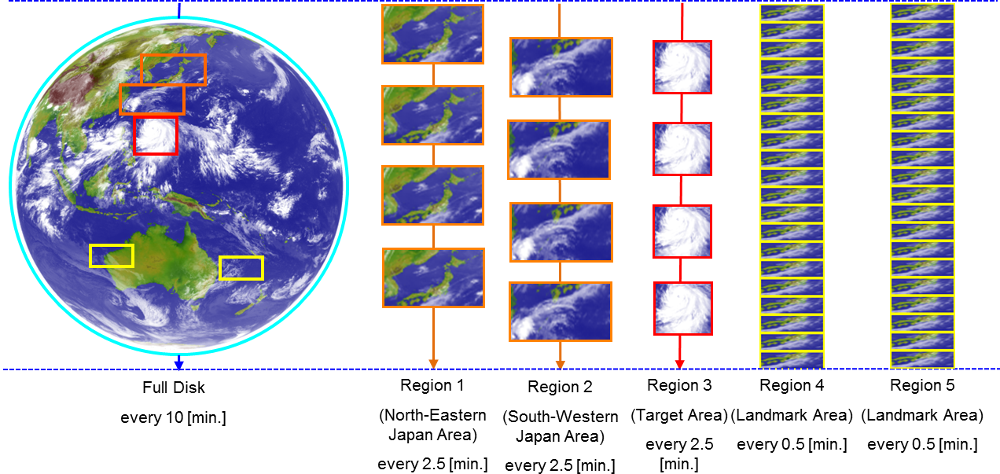 *Only Full Disk and Target Area/Region 3 scans is processed at NOAA/NESDIS*
Meteosat Program Updates
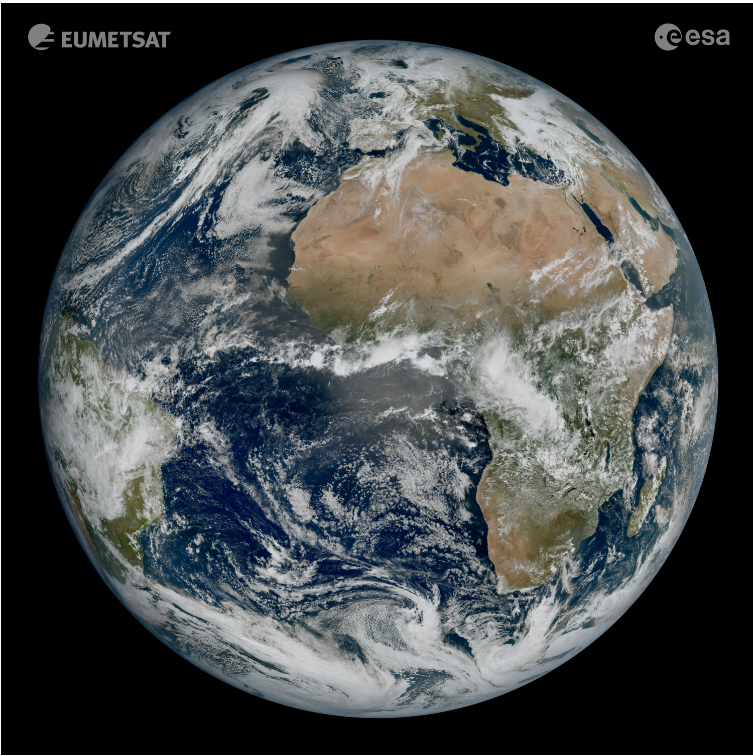 Current Meteosat Constellation
Primary Imaging Operations
First image of the full Earth disc from Meteosat Third Generation – Imager 1 (MTG-I1). The image was captured at 11:50 UTC on 18 March 2023 by the Flexible Combined Imager (FCI) on MTG-I1.
Meteosat Configuration Plans
MTG-I1 launched December 13, 2022 from French Guiana.
MTG-I1 will be assigned to Full Disk Scan Service (FDSS) when starting Prime operations at 0° ~ December 2024.
There will be a ~12 month overlap between MET-10 and MTG-I1 at this location 
NOAA’s data policy should be largely the same between MSG and MTG
Meteosat Third Generation (MTG) Satellites
Meteosat-12 (aka MTG-I1) (imager mission)
 Launched December 13, 2022 
 Declared operational on December 4, 2024, as Meteosat-12
 16 spectral band imager (Flexible Combined Imager - FCI) and Lightning Imager (LI)
Temporal and spatial resolutions similar to GOES-R series
FCI - 10 minute FD scans and 2.5 minute scans over Europe
LI – 84% FD coverage every 10 minutes and 100% European coverage every 2.5 minutes 

MTG-S1 (sounder mission)
 Projected launch date July 2025
fully operational by end of 2025
First operational sounding satellite in geostationary orbit
InfraRed Sounder (IRS)
Two Spectral bands: MWIR (4.44–6.25 µm) and LWIR (8.26–14.70 µm)
Spatial resolution of 4 km x 4 km at nadir
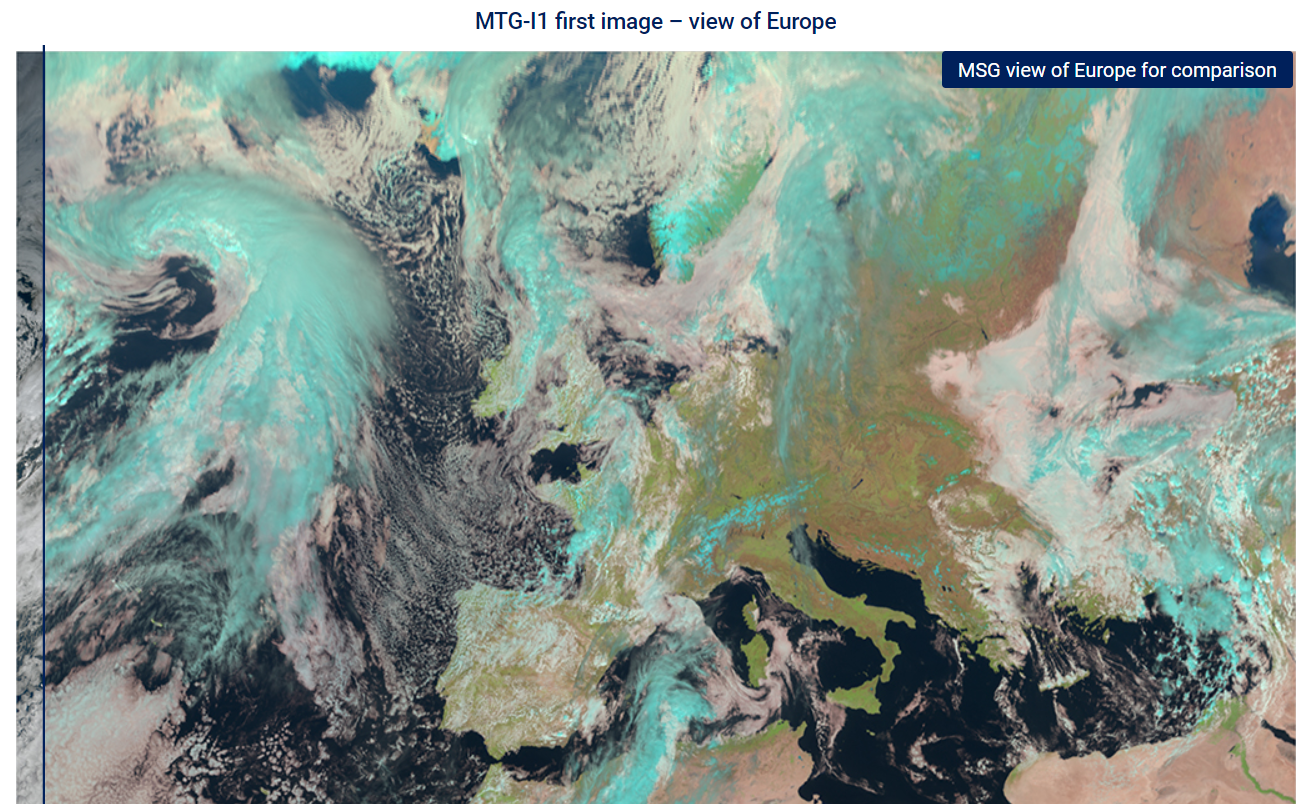 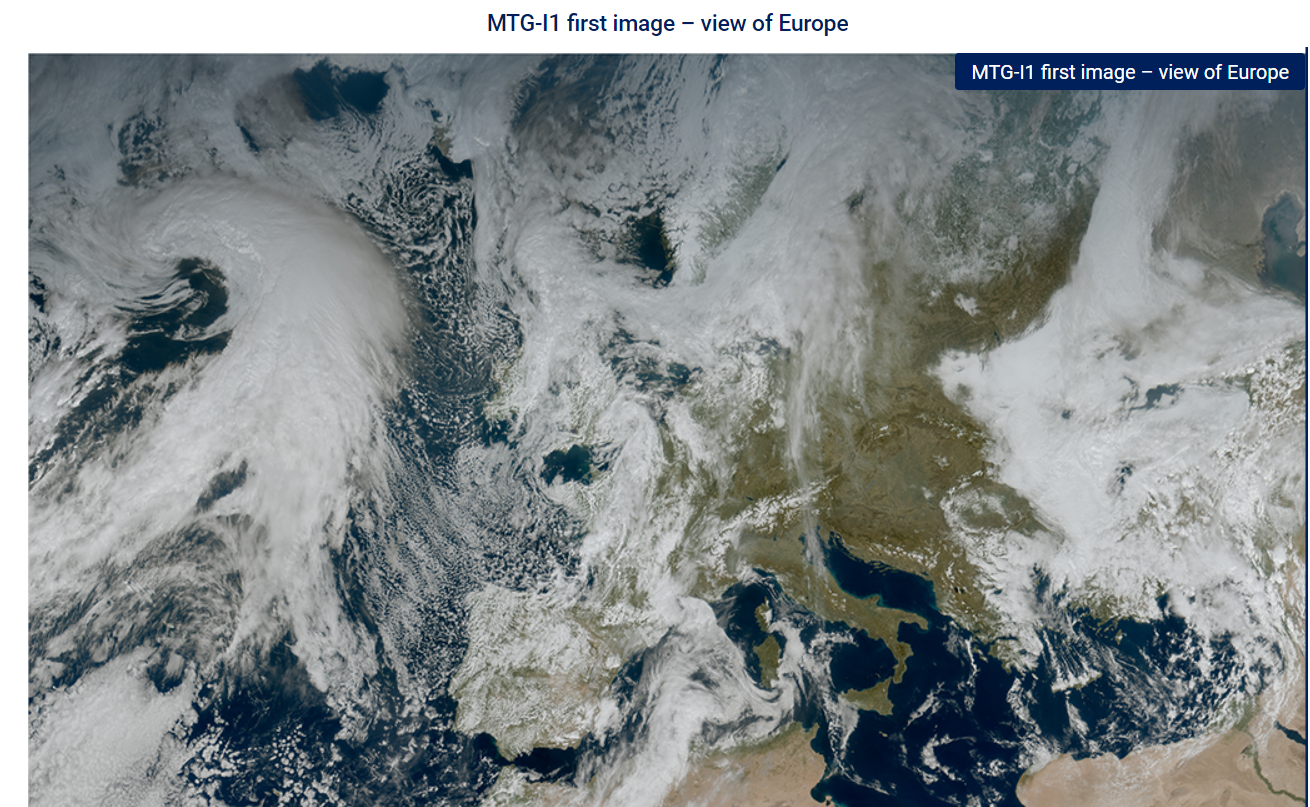 [Speaker Notes: MSG (Meteosat 2nd Gen) currently operational vs the first images from MTG (3rd Gen) over the same area for comparison]
Planned MTG Products
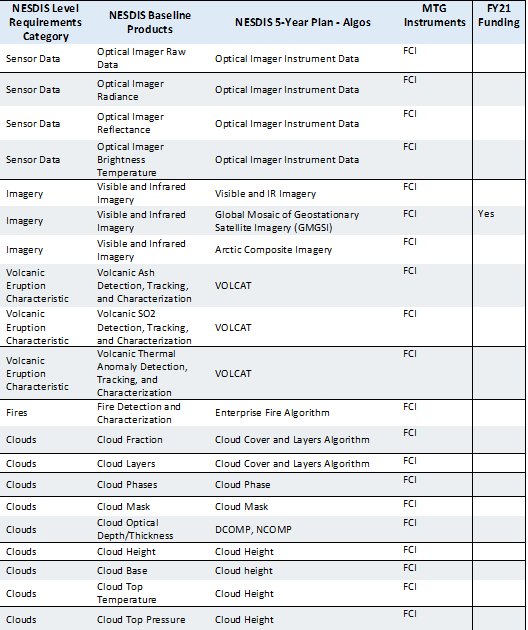 [Speaker Notes: working in mtgi1 into blended prodcuts - jordan gerth]
Planned MTG Products (cont.)
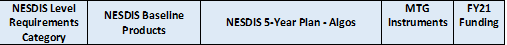 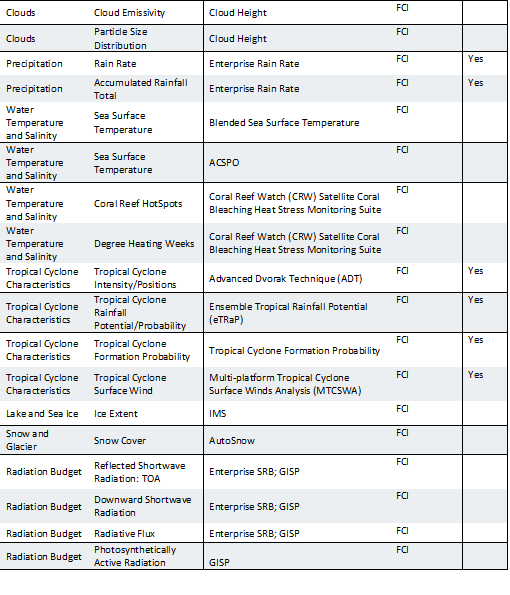 McIDAS at NOAA
NOAA/OSPO Usage of McIDAS Continues to Decline
1. Cloud Migration
NESDIS is nearing the end of a multi-year project to migrate almost all production from in-house hardware to the AWS (Amazon) cloud
Most existing apps have been rewritten as Enterprise Algorithms
Directly ingesting satellite data
About 85% of programs scheduled to move have been completed; rest should finish by end of year
Arctic Composite
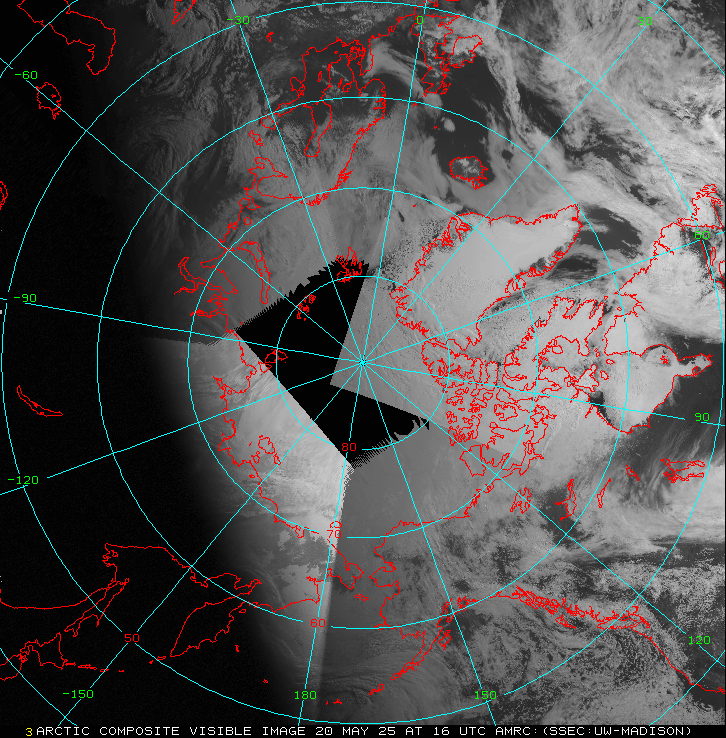 Precipitation Products Updates
Enterprise Satellite Rainfall Rate Estimates
Operation status:
1.Enterprise Satellite Rainfall Rate Estimates (RR) became operational in NCCF in early 2024
    EN RR is the new version of GHE.
      EN RR will be only generating global netcdf products.
 	No CONUS GRIB2 file will be generated from EN RR!!!!!
2. Legacy GHE products were expected to retire 30 days after EN RR transitioned into operation on NCCF.  However:
GHE was part of a global flash flood guidance program coordinated with the WMO
Was a primary input for ETRAP, which will not transition to NCCF until summer 2025
3. The legacy GHE will probably end by Labor Day 2025.
SAB Usage to Continue
Plans to divest the Tropical Desk have stalled
The tropical and volcano desks remain strong McIDAS users
All SAB McIDAS products did receive updates for GOES-19
Plans in place for MTG data (no delivery as yet)
RGBs in SAB
Background script continuously builds/saves RGB components for fast loading
17 RGBs being made full-time in FDSK 
Volcano: PAVA, PAVB, ASH, SO2
Weather: DTMP, NTMP, AIRMAS, SEVST, DNMP
Imagery: TRUE, NATCOL, SNOW
Air quality: SMOKE, DUST
Fire: DayFire7, DLCFIRE, FireT
8 in CONUS
PAVA, ASH, SMOKE, TRUE, DTMP, NTMP, DNMP, FireT
looprgb.sh script for SAB
Combined Day/Night MicroPhysics
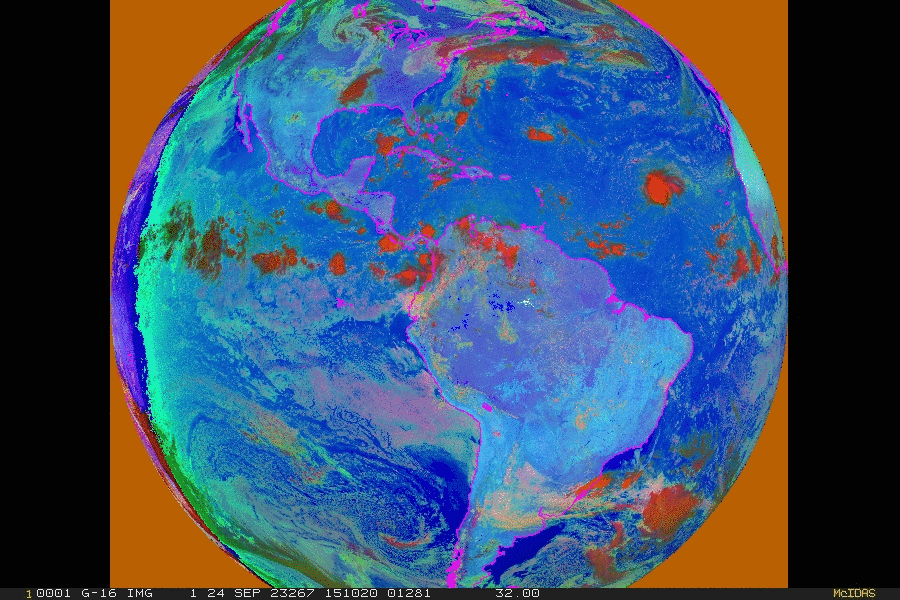 OSPO External ADDE Servers
Geodist1 - GHE data
Geodist4 - Polar (Metop) data
Geodist6 - MSG data (at PM and IO)
Geodist7 - Himawari data
FOS - NOAAPort/XCD Data

NOAA does plan to decommission these servers.
Cannot promise, but should remain available through 2026
NOAA/STAR GOES Viewer
https://www.star.nesdis.noaa.gov/GOES/index.php
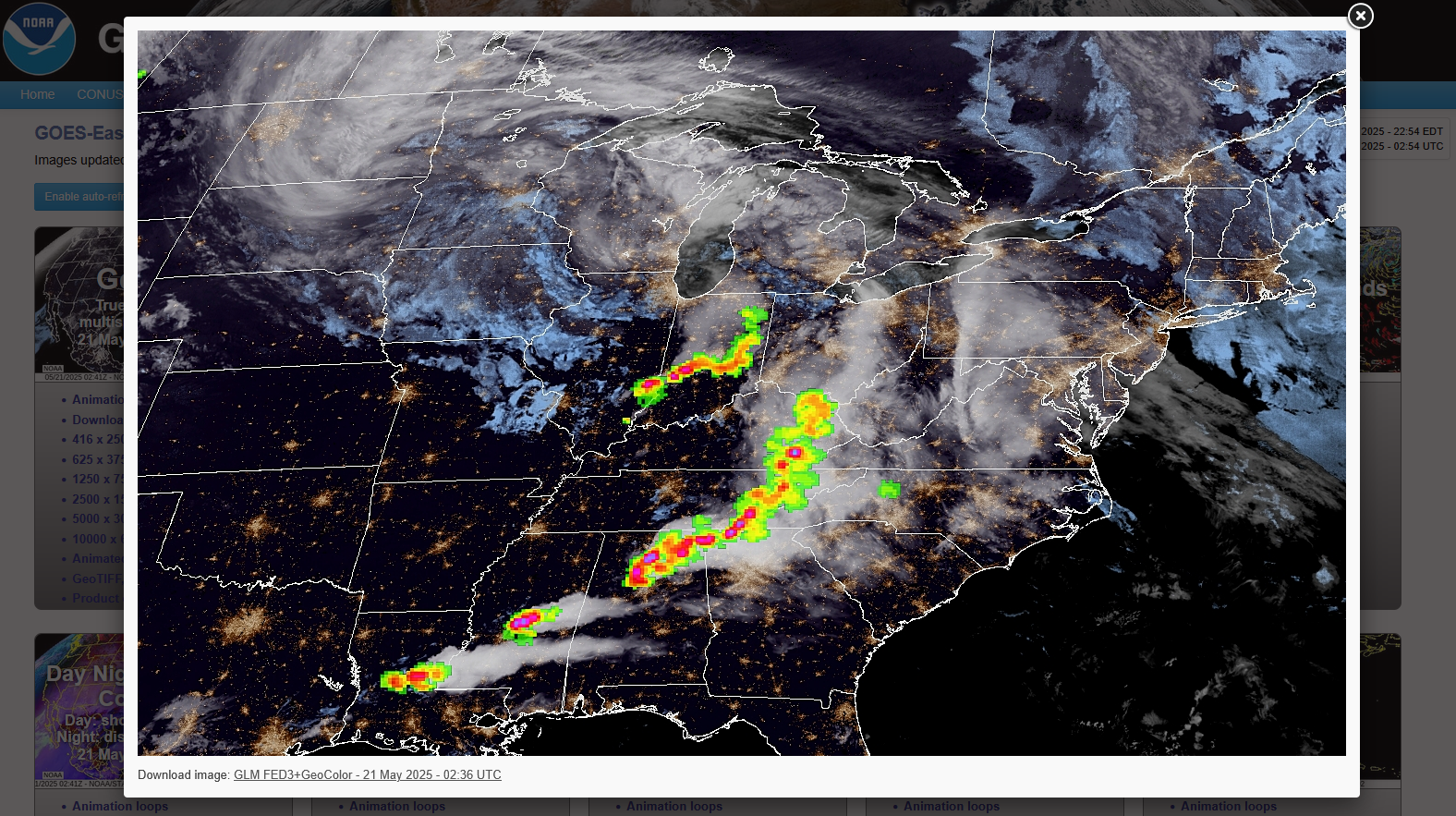 NOAA/STARGLM Overlay, log scaled
NOAA/STARIndividual Weather Forecast Offices
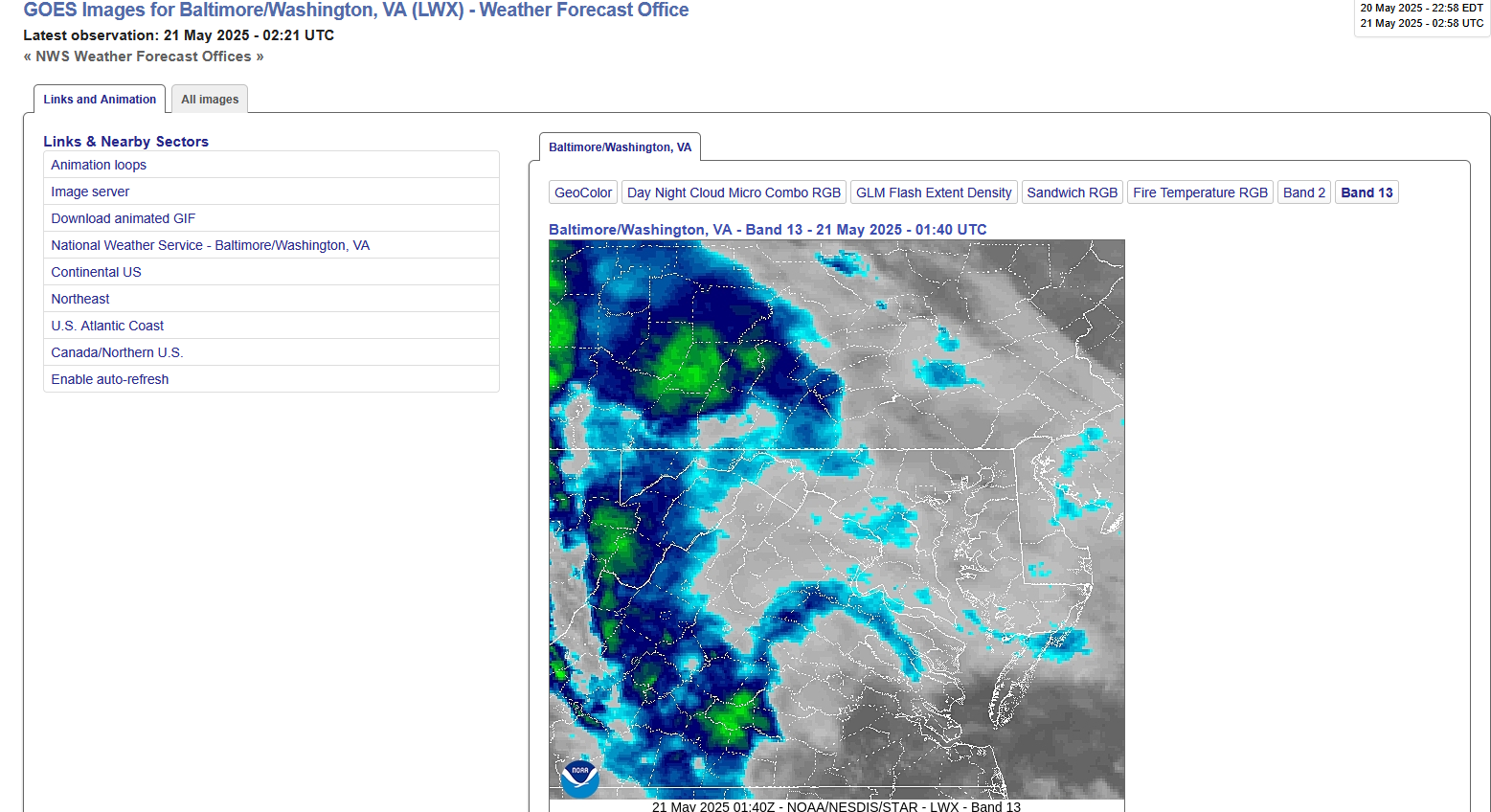 ESPC Notifications, Status, and Contacts
Thank you!
[Speaker Notes: Please reference the OSPO contact information listed for a variety of resources.]
Questions?
Outstanding Issues, Comments & Open Floor